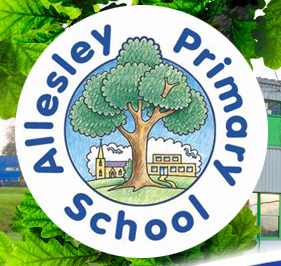 Floppy’s phonics
Stage 3 sounds
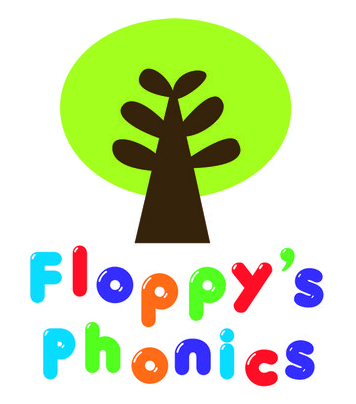 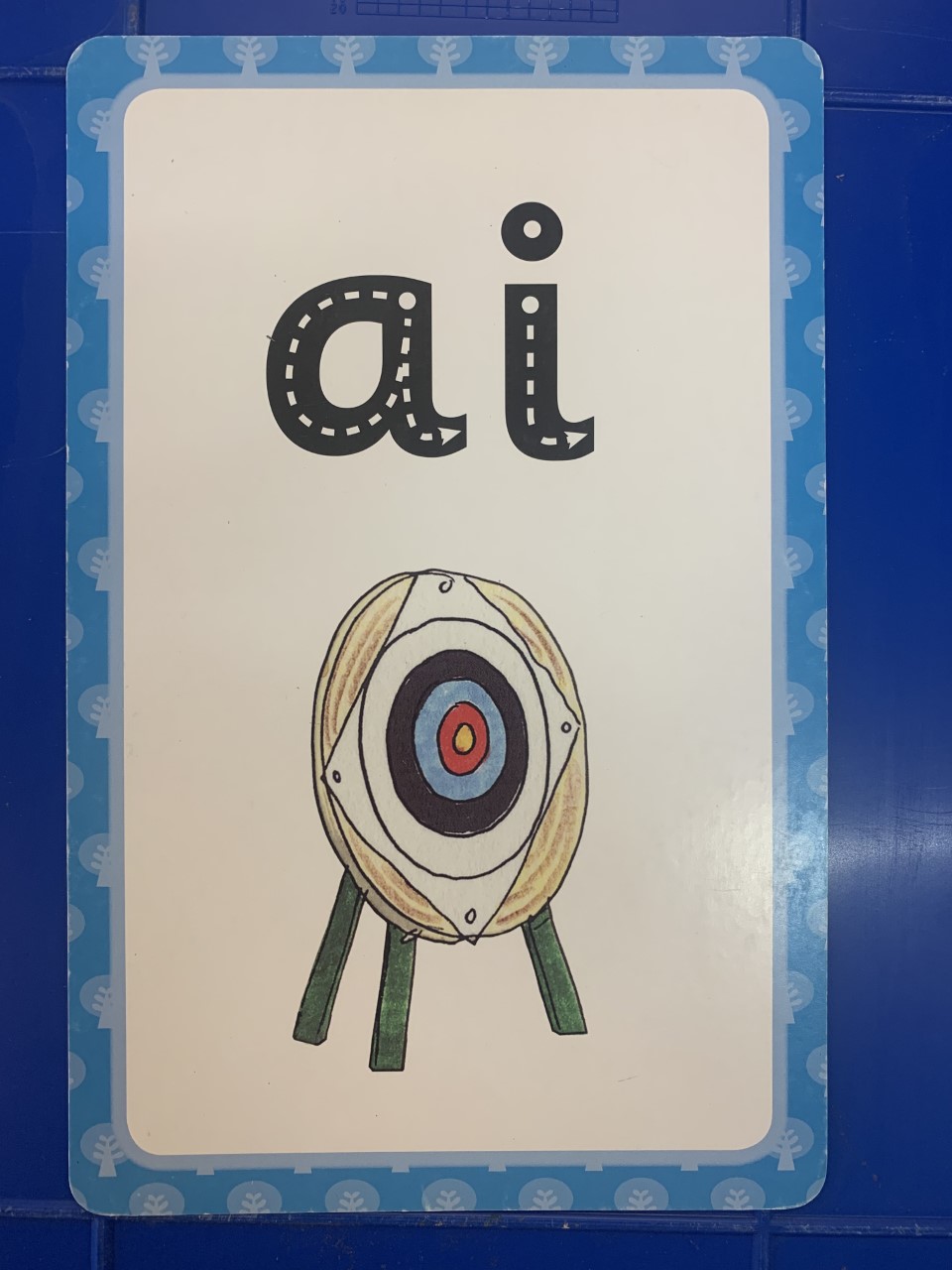 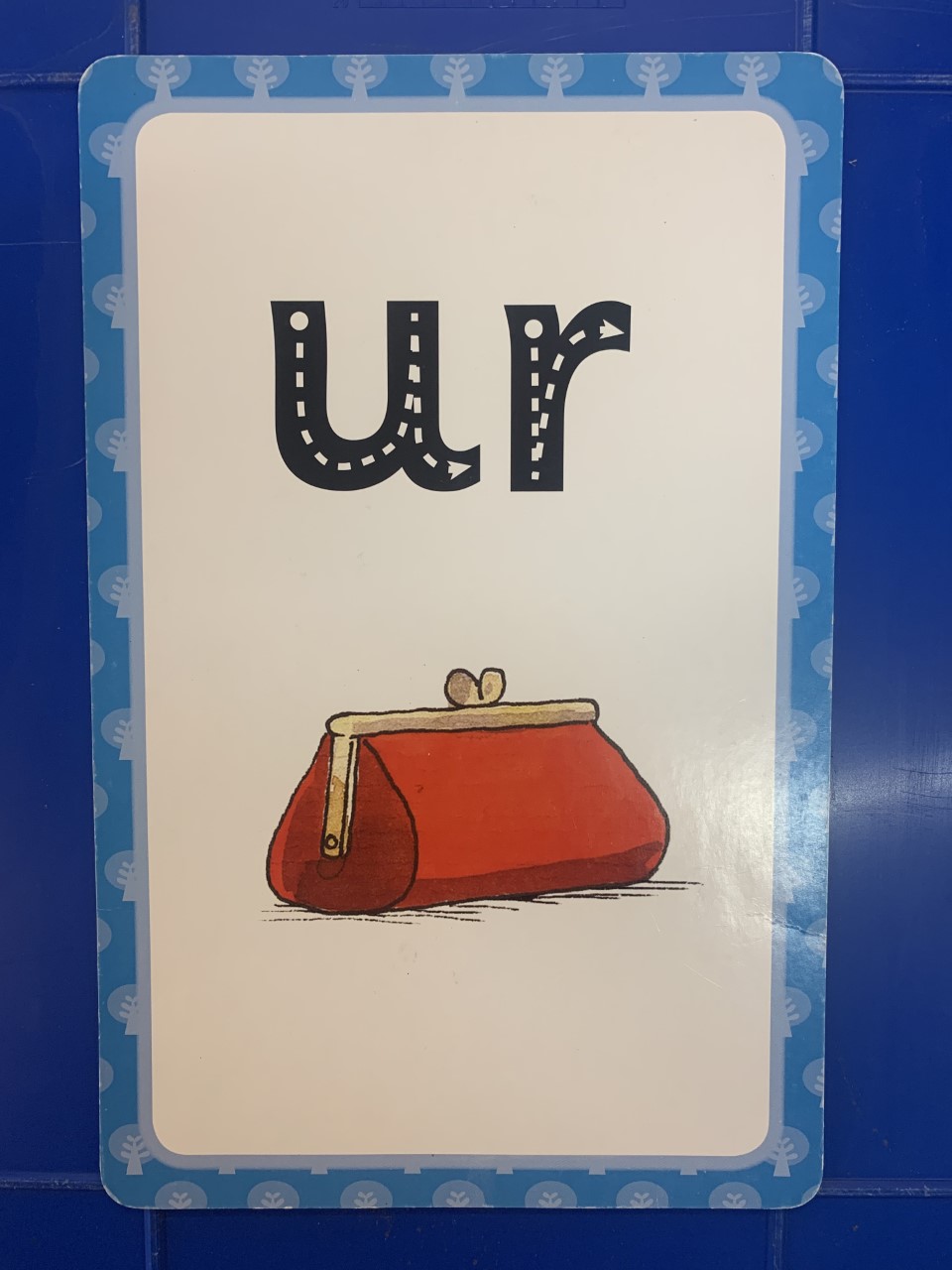 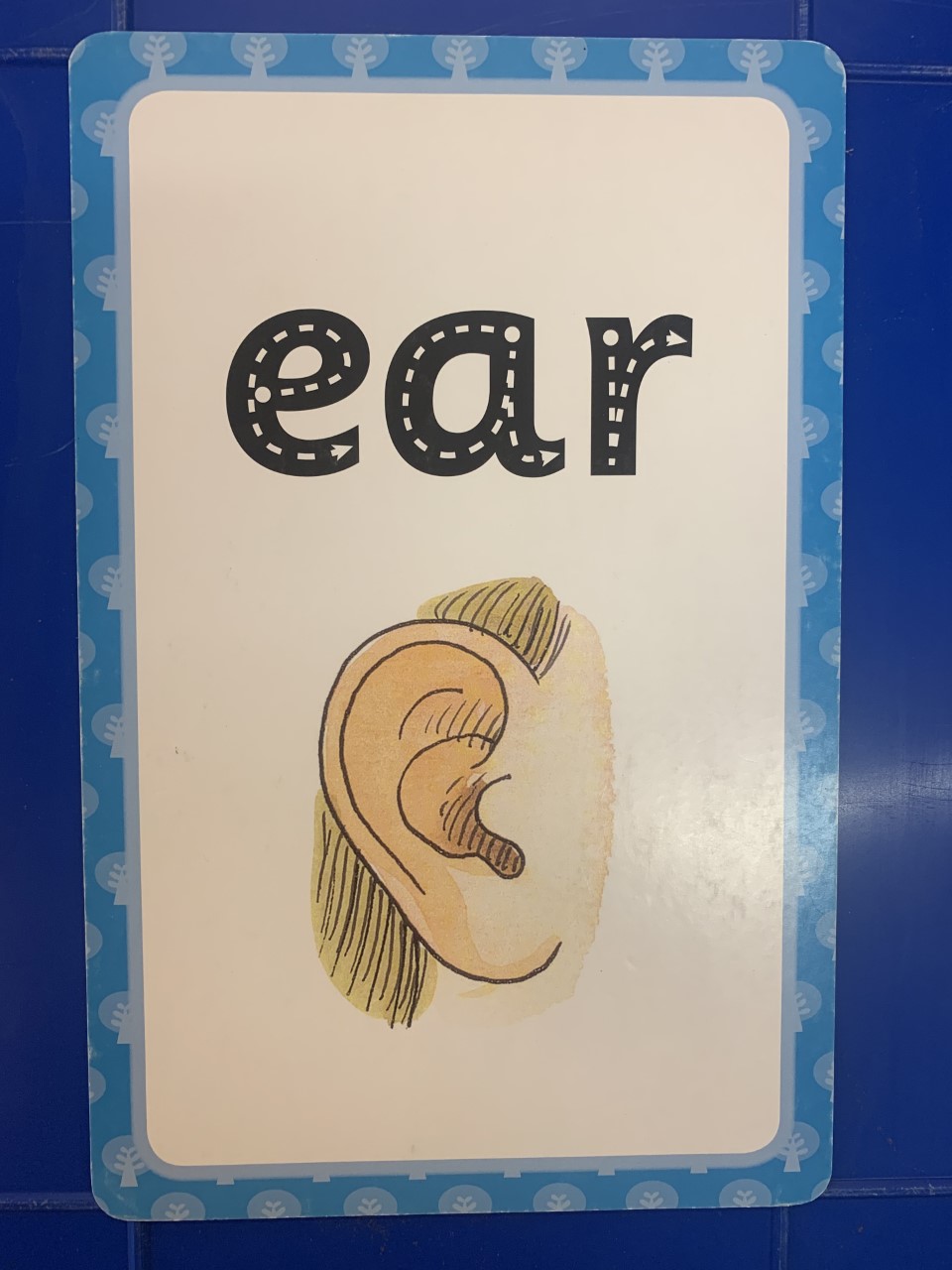